Principles of Hand Therapy
BSSH Global Hand Surgery/ Therapy Teaching Programme
Module 1 Basic Science of the Upper Limb
Week
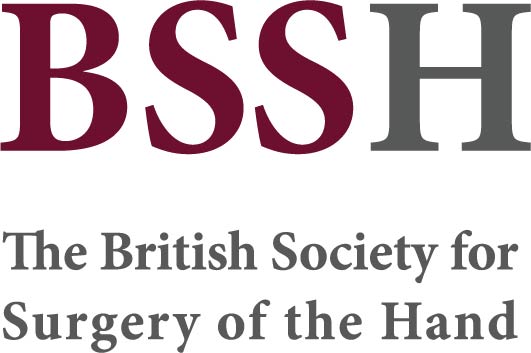 Global Hand Teaching Programme
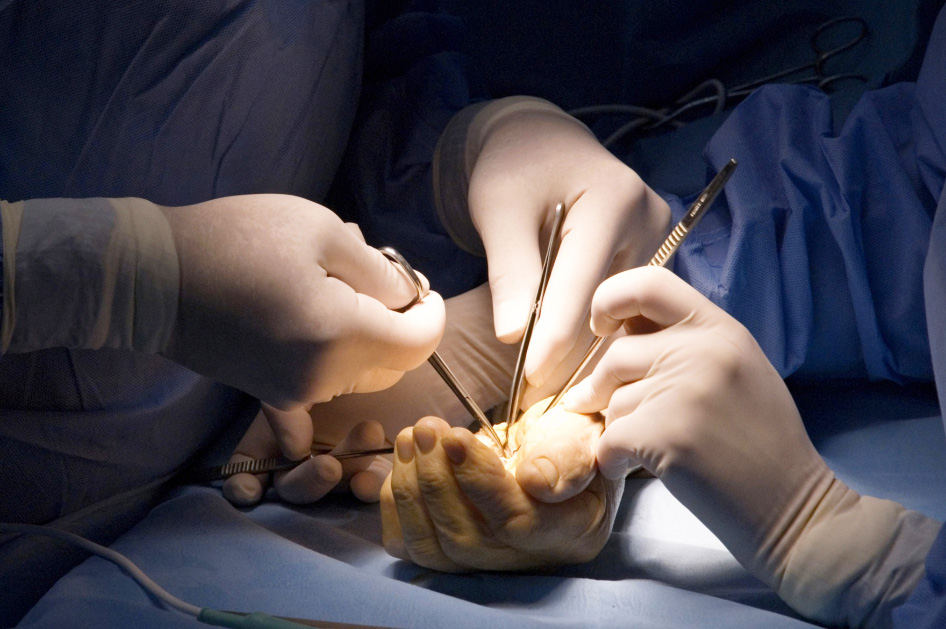 Cases for Principles of Hand Therapy
Date: Subtitle Calibri Regular 16pt
Case 1
35 year old man presents after suffering a stable metacarpal fracture 3 weeks ago

Describe the features observed.

What aspects would you assess to help your clinical reasoning?

How would you assess these?
bssh.ac.uk
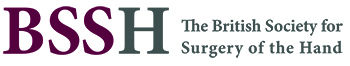 Case 1
What are the main complications likely to be for this patient at this stage?

What therapy modalities might you use to treat this patient?

Why would you prioritise them for this patient?
bssh.ac.uk
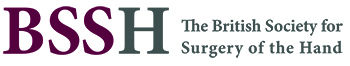 Case 2
62 year old man presents after having a heavy weight fall on his hand

What do you see on the Xray?

How stable are these fractures?

Discuss operative and non-operative options
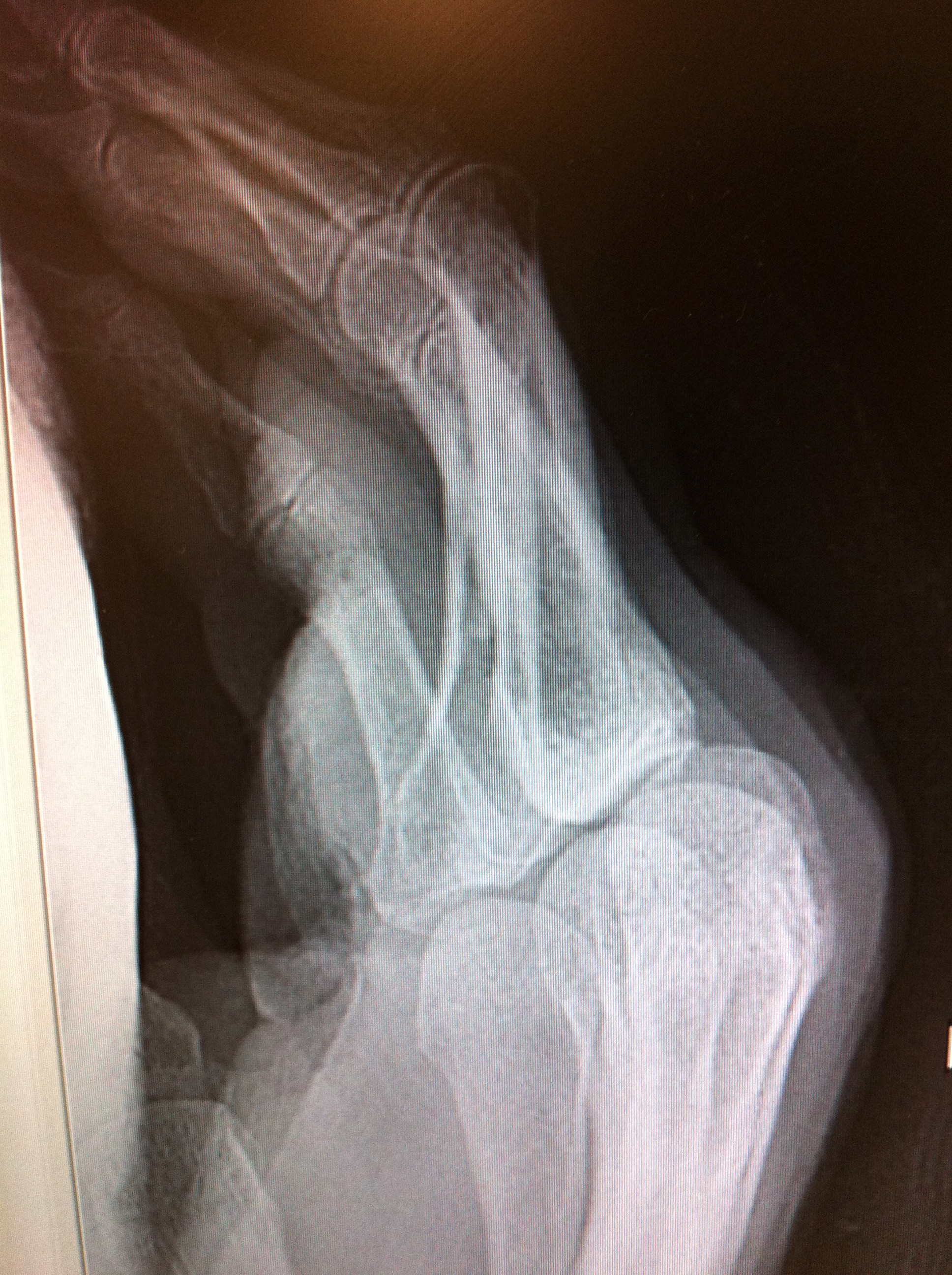 bssh.ac.uk
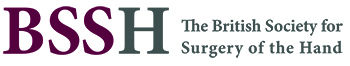 Case 2
He presents after suffering these proximal phalanx fractures to middle and ring fingers 3 days ago

Describe the features observed

Why would the deformity of the ring finger have occurred? 

What aspects would you assess to help your clinical reasoning?
bssh.ac.uk
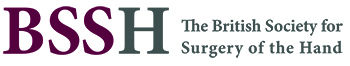 Case 2
The decision is to manage this patient non-operatively

What position of the MCPJ’s will help to stablise these fracture? 

What splint might you make for this patient?

Would you give the patient exercises?
Discuss which you might prioritise
bssh.ac.uk
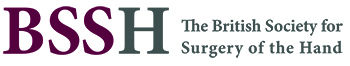 Case 3
48 year old man had a crush injury from a machine 8 weeks ago

He has healed metacarpal fractures to 3rd. 4th and 5th

He has a healed wound but marked scarring 

What features do you observe?

What complications might he have?
bssh.ac.uk
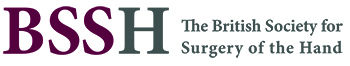 Case 3
He has tethered extensors with very limited MCPJ flexion and limited finger extension / flexion


How would you treat the tethering to improve movement

How long would you keep working in the scars?
bssh.ac.uk
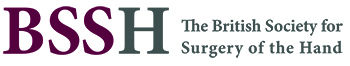 Case 1
He has stiff MCP joints with tight dorsal joint capsules

How would you treat the MCP joint tightness?

How would you gain flexion?

Think about 
Splinting
Exercises
Activity
bssh.ac.uk
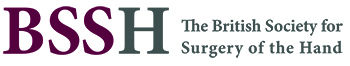 Case 4
55 year old lady who fell over on the pavement onto her right dominant hand

She has undergone a Volar plate and screws 5 days ago

Would you start moving this patient at this stage?

What exercises might you prioritise and why?
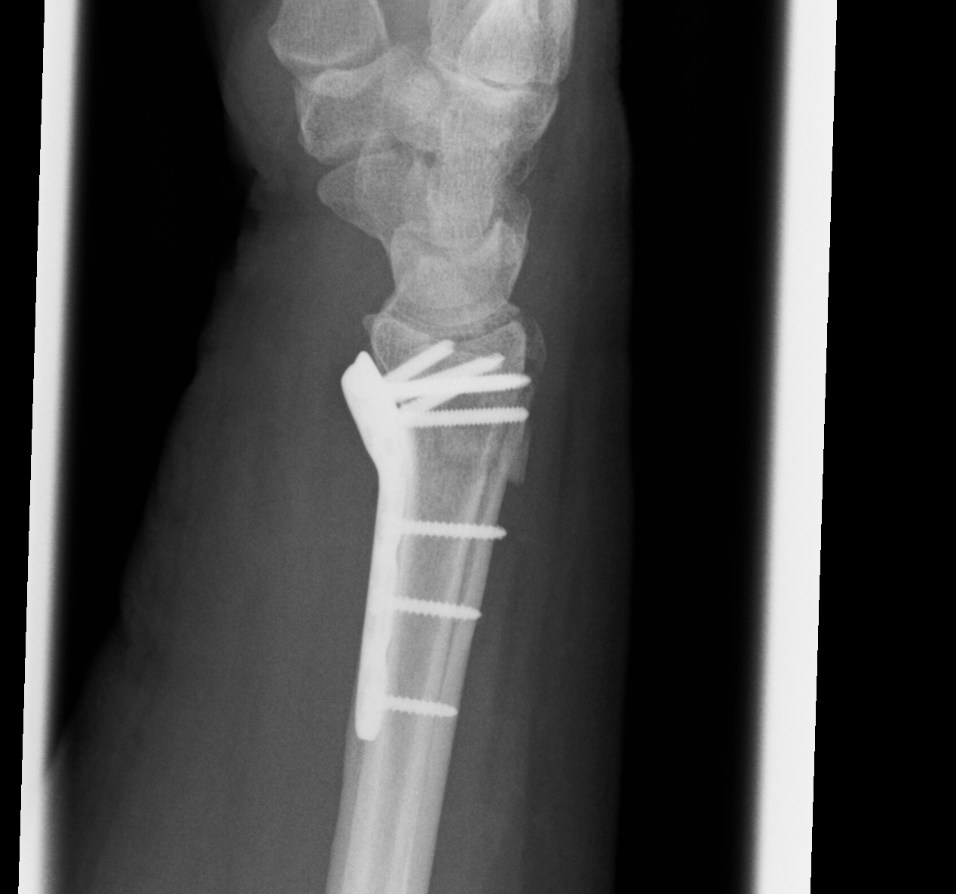 bssh.ac.uk
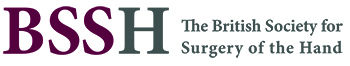 Case 4
You provided a splint and asked the patient  to remove the splint 
 every 2 hours for exercises.  Light function in the splint. 

The patient returns 10 days later with:
Limited finger and thumb range of motion
Wrist extension 10          Wrist flexion 25
Supination 10                   Pronation  60

Which of these complications would you prioritise at this stage?

How would you treat them?
bssh.ac.uk
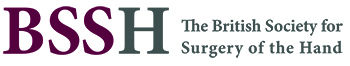 Case 4
6 weeks after ORIF:

Wrist and hand ROM has markedly improved apart from:
Supination – now 40° 
Thumb composite flexion limited

She has a thick, sensitive scar volarly

She is struggling with weakness in function 


What would you do in this session

What would you prescribe as a home programme
bssh.ac.uk
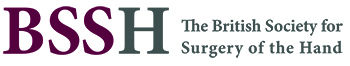 Case 5
23 year old woman dislocated her PIPJ 4 days ago

It has been relocated 

What features do you observe?

Describe the grades of ligament injury

How would you treat each one differently in therapy?
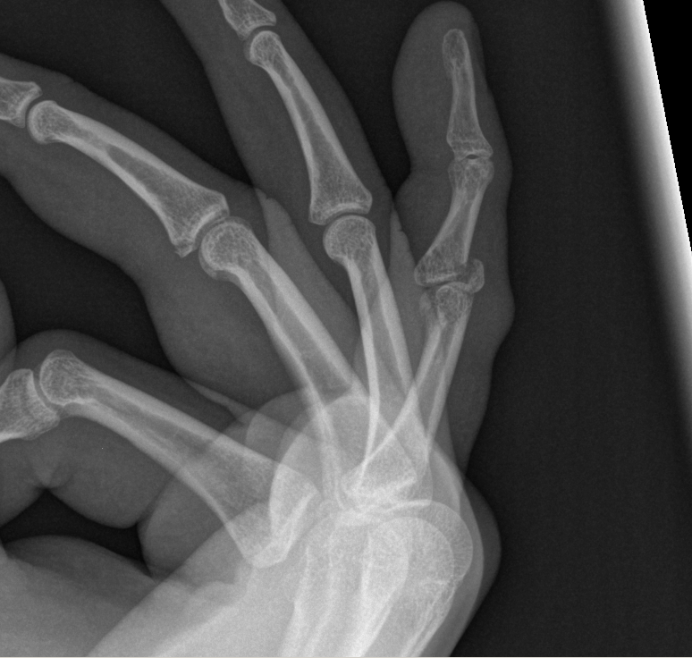 bssh.ac.uk
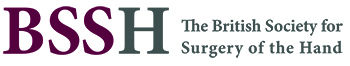 Case 5
What are the main complications following PIPJ dislocation?

How would you treat this patient  at 4 days post injury 

What would you modify at 3 weeks post injury?
Think splint, exercises, function, advice
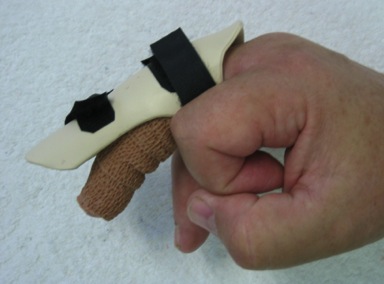 bssh.ac.uk
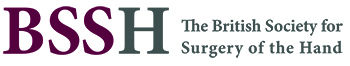 Case 6
What features do you observe?

What diagnosis would you give and why?
bssh.ac.uk
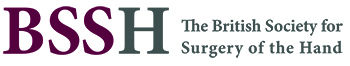 Case 6
How long would you immobilise for:
Would you immobilise a bony and tendinous mallet for the same time?


How would you wean the patient after immobilisation

Discuss the expected results from mallet finger injuries
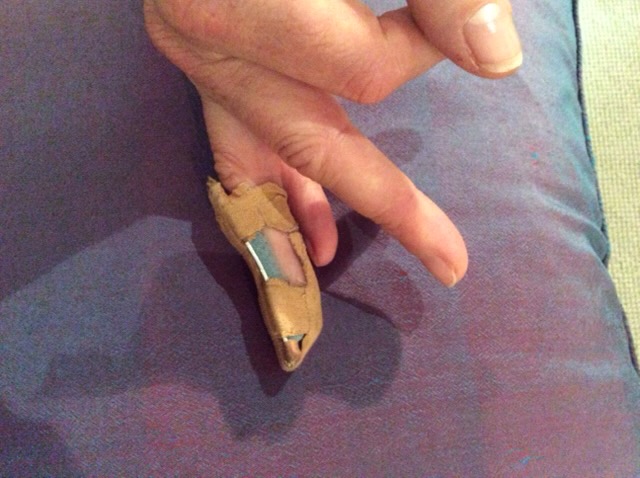 bssh.ac.uk
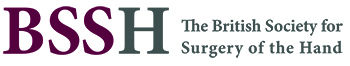 Case 7
32 year old woman with a repair of FDS/FDP zone 2 repair 4 days ago

What exercises would you give at this stage?

What other advice would you give?
bssh.ac.uk
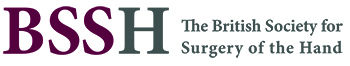 Case 7
What complications are most likely to be seen in the first 4 weeks in the splint for the zone 2 FDP/FDS?

Discuss how you might treat these and still keep the tendon repairs safe?
bssh.ac.uk
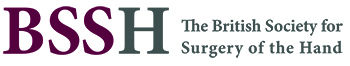 Case 7
How long would you keep the splint on for?

When would you start passive movement for PIPJ fixed flexion deformities?

When would you advise them to go back to:
Driving
Dressing
Using a phone
Carrying water buckets?
bssh.ac.uk
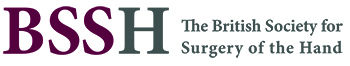 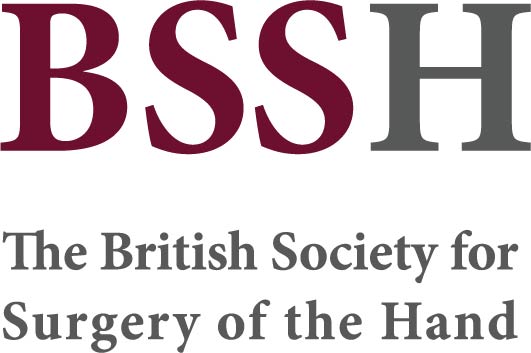 For further information please 
get in touch via the channels below:
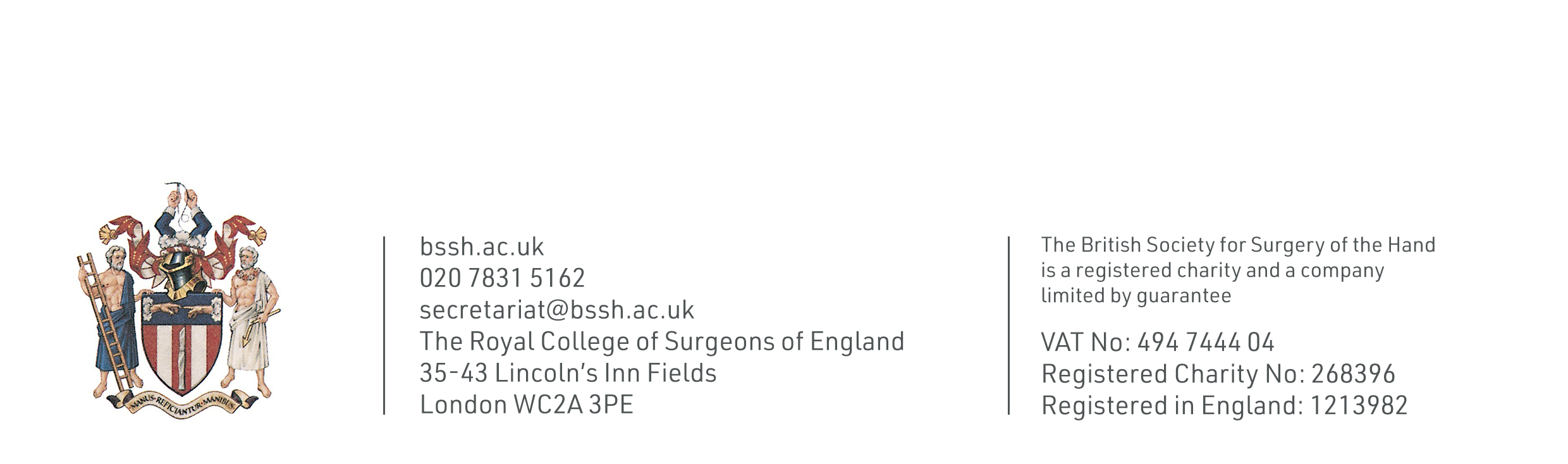 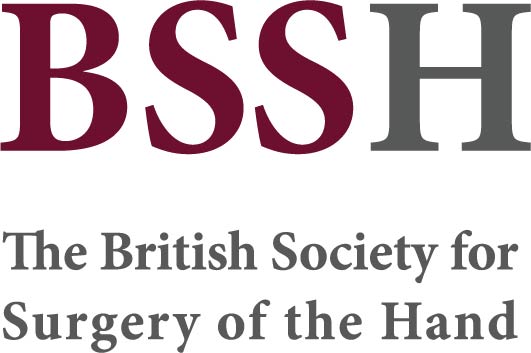 Teaching feedback link
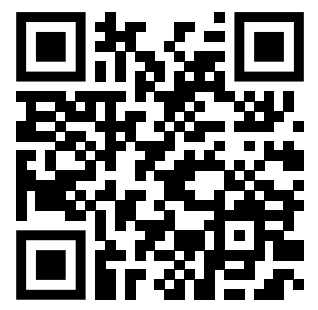 https://s.surveyplanet.com/afx5henz